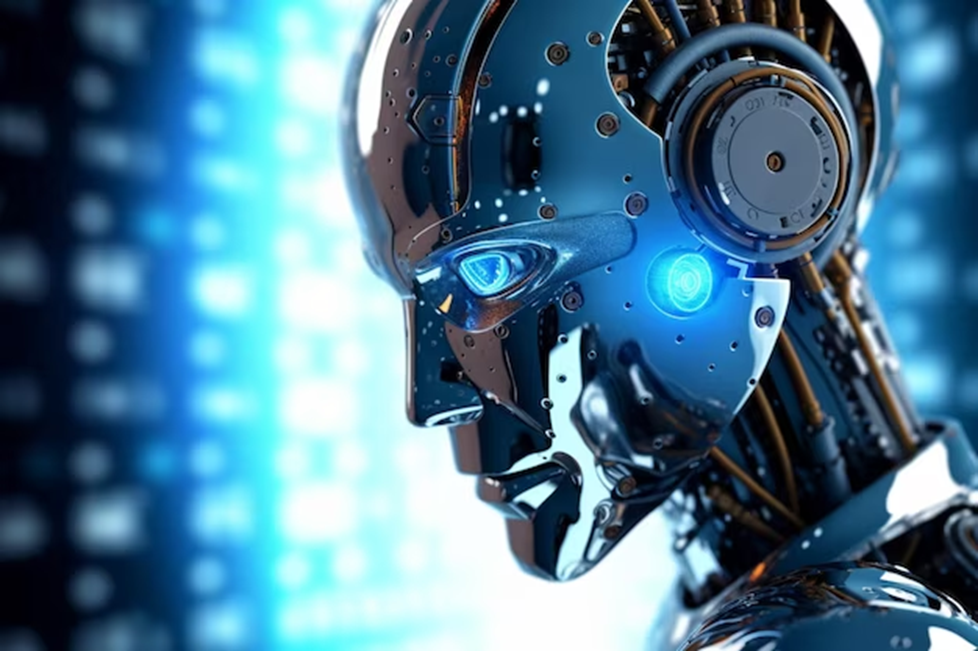 ძალა უნარებშია
მარიკა ზაქარეიშვილი
2023
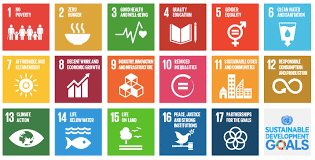 მთავარი ღირებულებები
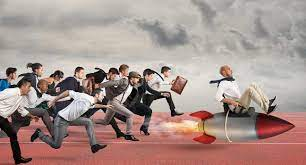 მდგრადი კონკურენცია
სოციალური სამართლიანობა
მედეგი სისტემების განვითარება
მთელი სიცოცხლის მანძილზე განათლების მიწოდება, როგორც მდგრადი განვითარების გარანტი

ზრდა, პროდუქტიულობა და ინოვაცია ნებისმიერი ზომის ბიზნესისათვის.

ინდივიდების  სათანადო უნარებით აღჭურვა, საქმიანობის ეფექტურობის გაზრდისა და თანამედროვე ტექნოლოგიებზე უპირატესობის მოპოვების მიზნით.
მდგრადი კონკურენცია
სოციალური სამართლიანობა
არავინ იმსახურებს იმას, რომ იყოს გარიყული!

ნებისმიერი შესაძლებლობის მქონე პირისათვის უნარების განვითარებაზე თანაბარი ხელმისაწვდომობა!
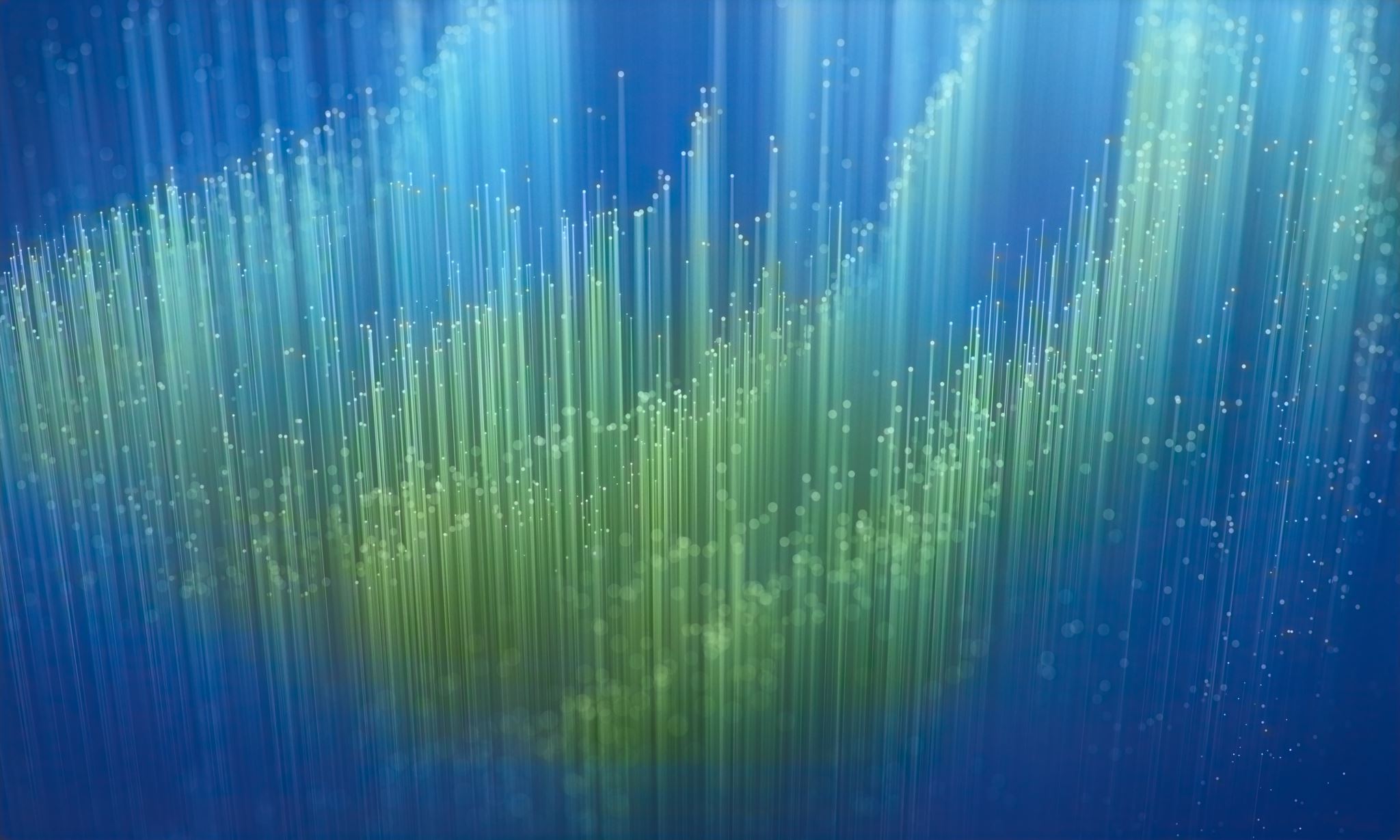 მედეგი სისტემების განვითარება
ევროპის მასტშაბით 15-19 წლის ახალგაზრდების საშუალოდ 11.4% მიეკუთვნება NEET კატეგორიას (ევროსატსტი.2022 წელი)
შრომის ბაზრის პროგნოზირების სისტემის გაძლიერებით

პარტნიორობით, თანამშრომლობითი ქსელების განვითარებით

გადანაწილებული რესურსებით
როგორ?
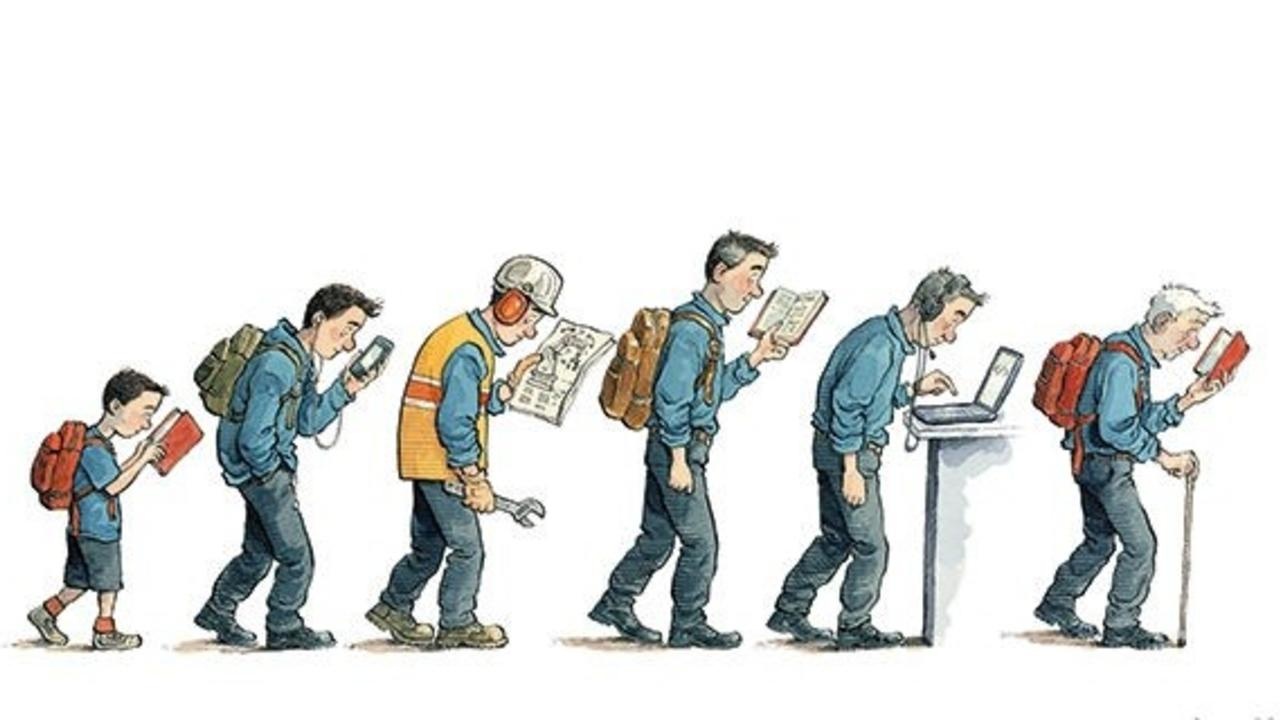 მადლობა ყურადღებისთვის!
marika.zakareshvili@giz.de